Организация педагогической деятельности  по формированию содержания проектно-исследовательской деятельности в школепо предметамСмирнова А. Ю., заместитель директора МБОУ СОШ № 29
Приказ Минобрнауки России от 17.12.2010 № 1897
п. 21. Задача эффективного использования профессионального и творческого потенциала педагогических и руководящих работников образовательного учреждения, повышения их профессиональной, коммуникативной, информационной и правовой компетентности.
[Speaker Notes: Требования и позиции ФГОС, влияющие на методическую работу
определены приказом Минобрнауки России от 17.12.2010 № 1897.
п. 21.  Реализация  основной образовательной программы основного общего образования должна обеспечить в том числе:	
эффективность использования профессионального и творческого потенциала педагогических и руководящих работников образовательного учреждения, 
повышение их профессиональной, коммуникативной, информационной и правовой компетентности.]
Приказ Минобрнауки России от 17.12.2010 № 1897
п. 22. Кадровые условия реализации ООП:
 укомплектованность и необходимый уровень квалификации педагогических и иных работников образовательного учреждения;
непрерывность профессионального развития педагогических работников ОУ, реализующего ООП;
оказание постоянной научно-теоретической, методической и информационной поддержки педагогических работников
[Speaker Notes: Пункт  22.  Определяет кадровые условия реализации ООП
- укомплектованность и уровень квалификации педагогов,
- непрерывность  их профессионального развития 
- оказание постоянной научно-теоретической, методической и информационной поддержки педагогических работников]
Цель работы с кадрами в условиях введения ФГОС
– 
 обеспечить профессиональную готовность педагогических работников
 к реализации ФГОС через создание системы  непрерывного профессионального развития и самообразования
[Speaker Notes: Стандарт вносит принципиальные изменения в деятельности педагога. Они касаются  
целеполагания, требований к результатам деятельности –сформированность УУД, организации внеучебной деятельности.
Новые примерные программы
Новая система оценивания достижений
Новые требования к условиям среды
Определяют  цель работы  с кадрами в условиях введения ФГОС как…
Формирование профессиональной компетентности и профессиональное развитие педагогов.]
Алгоритм
Шаг 1. Тематика проектов по предметам
Шаг 2. Систематизация тем в единую таблицу
Шаг 3. Анализ и классификация проектов по критериям
Шаг 4. Внесение изменений в тематику проектов
Шаг 5. Составление циклограммы на учебный год
Тематика  проектов по разделам
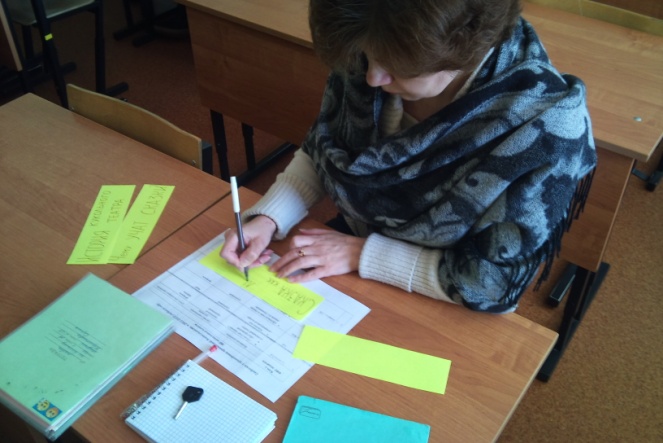 Систематизация  тем в единую таблицу
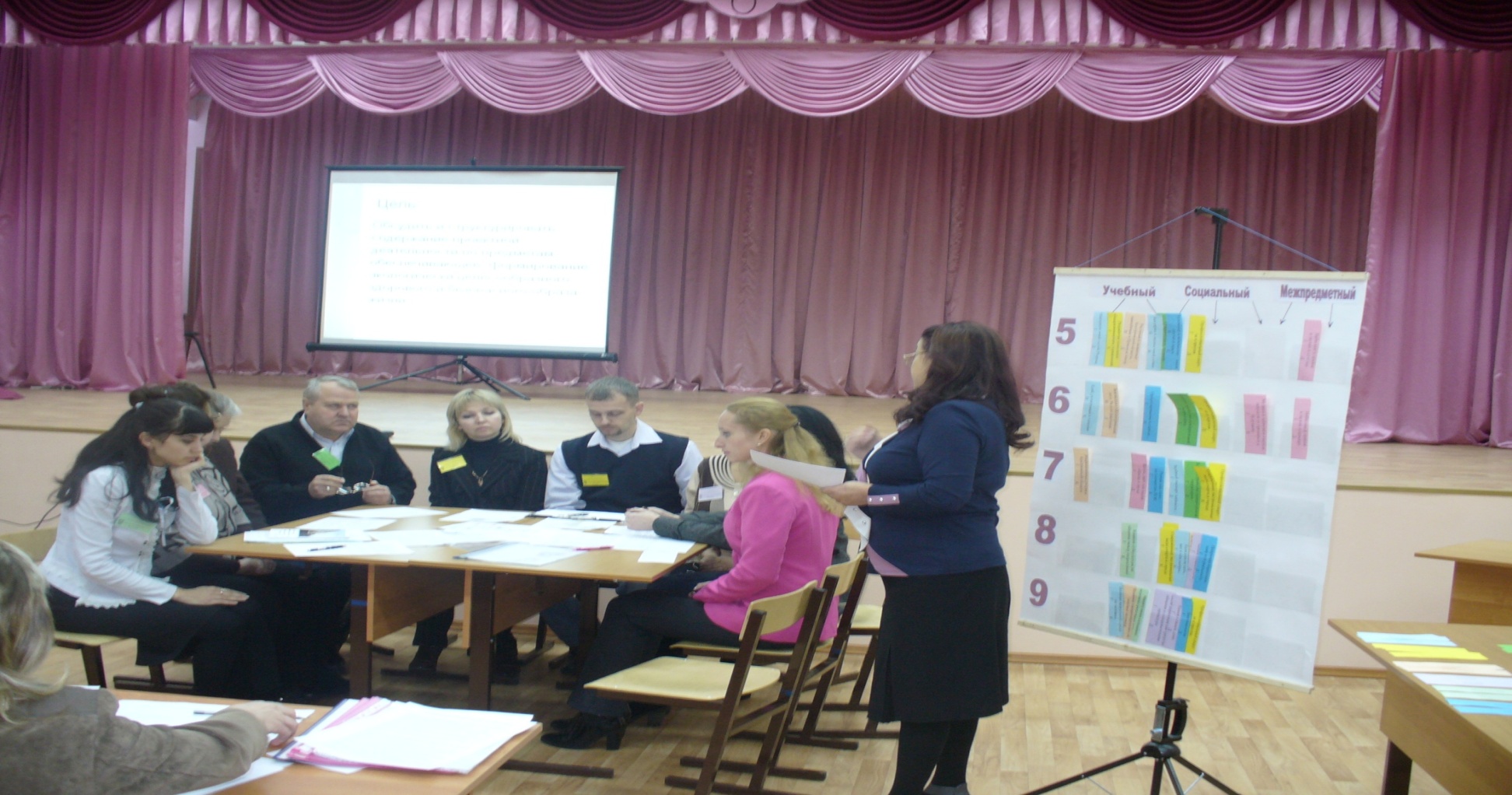 Анализ и классификация по критериям
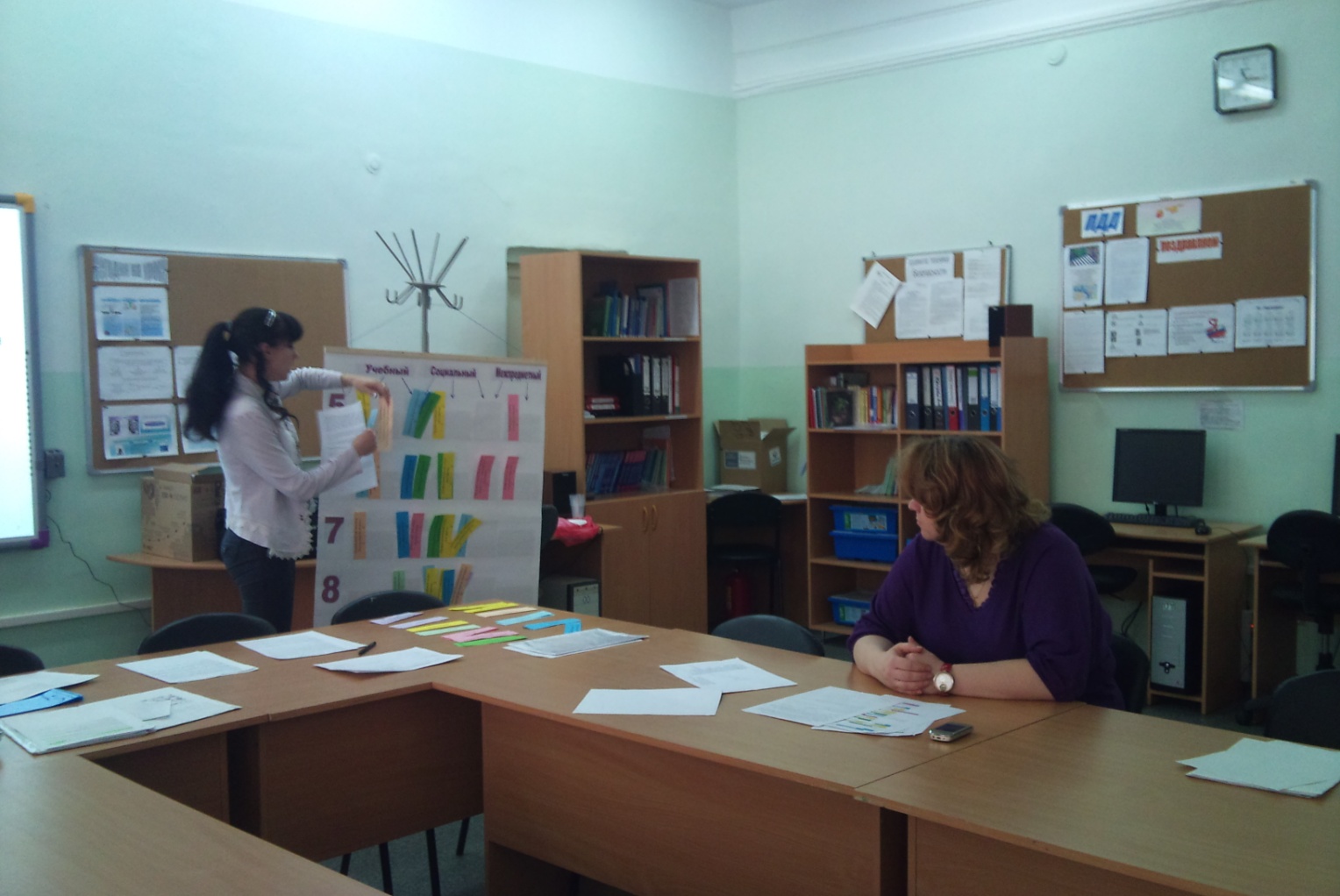 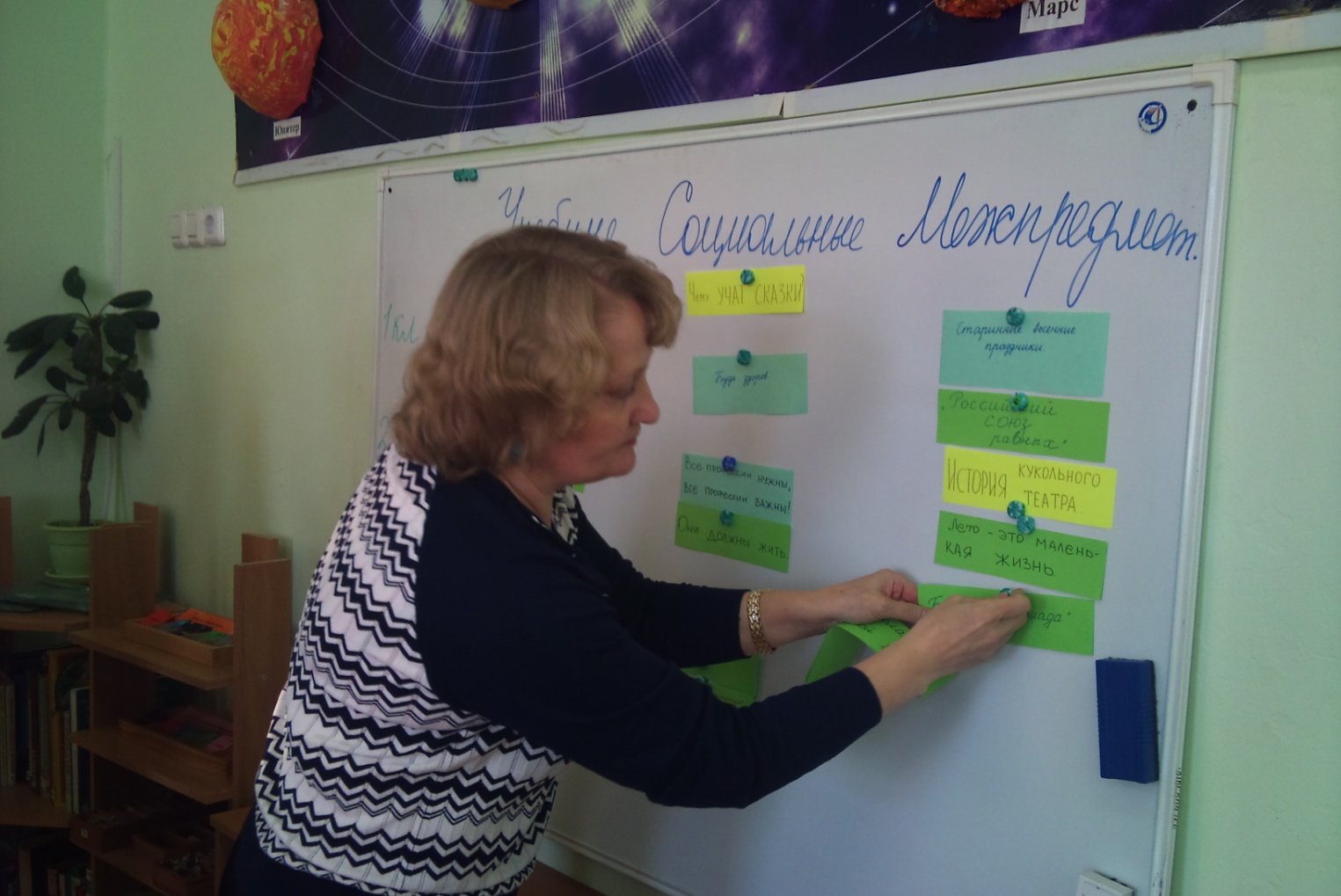 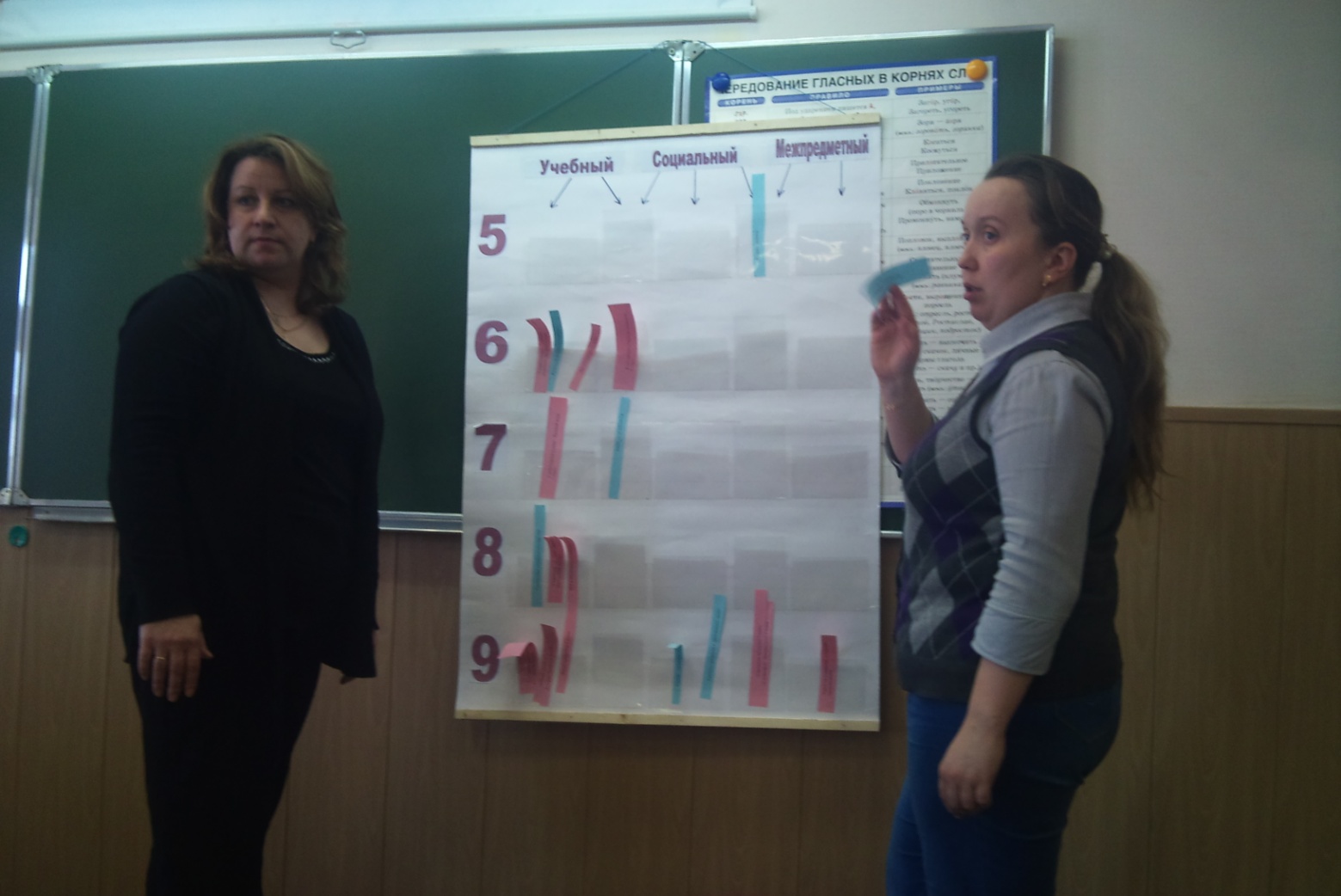 Внесение изменений в тематику
Обитатели  моей  малой  Родины (Г. Д.)
Растения и животные Костромской области, занесённые в Красную книгу (И.  Д)
Составление циклограммы